Date here
CAREER PATHWAY PLAN: Lets create it!
HOW DO I GET THERE?
LEARNING OUTCOMES
STUDENTS WILL BE ABLE TO (SWBAT):
Use research and experience to complete the Career Pathway Plan 
Select high school courses aligned to their personal career interests

FOCUS STANDARDS:
Domain 3: Future Planning (How do I get there?)
	3. Create a Career Pathway Plan (How do I 	move forward?)
		B. Apply Career Pathway Plan to 				selection of high school courses and pathways.
How Do I Get There?
WHAT IS A CAREER pathway PLAN?

A plan “developed by students—typically in collaboration with teachers, counselors, and parents”

“Help them achieve short- and long-term learning goals…at the middle school and high school levels”

“Bring greater coherence, focus, and purpose to the decisions students make about their education” 
(Personal Learning Plan (PLP)
WHY WOULD IT BE IMPORTANT OR USEFUL TO HAVE A STUDENT LEARNING PLAN?
DEFINING TERM
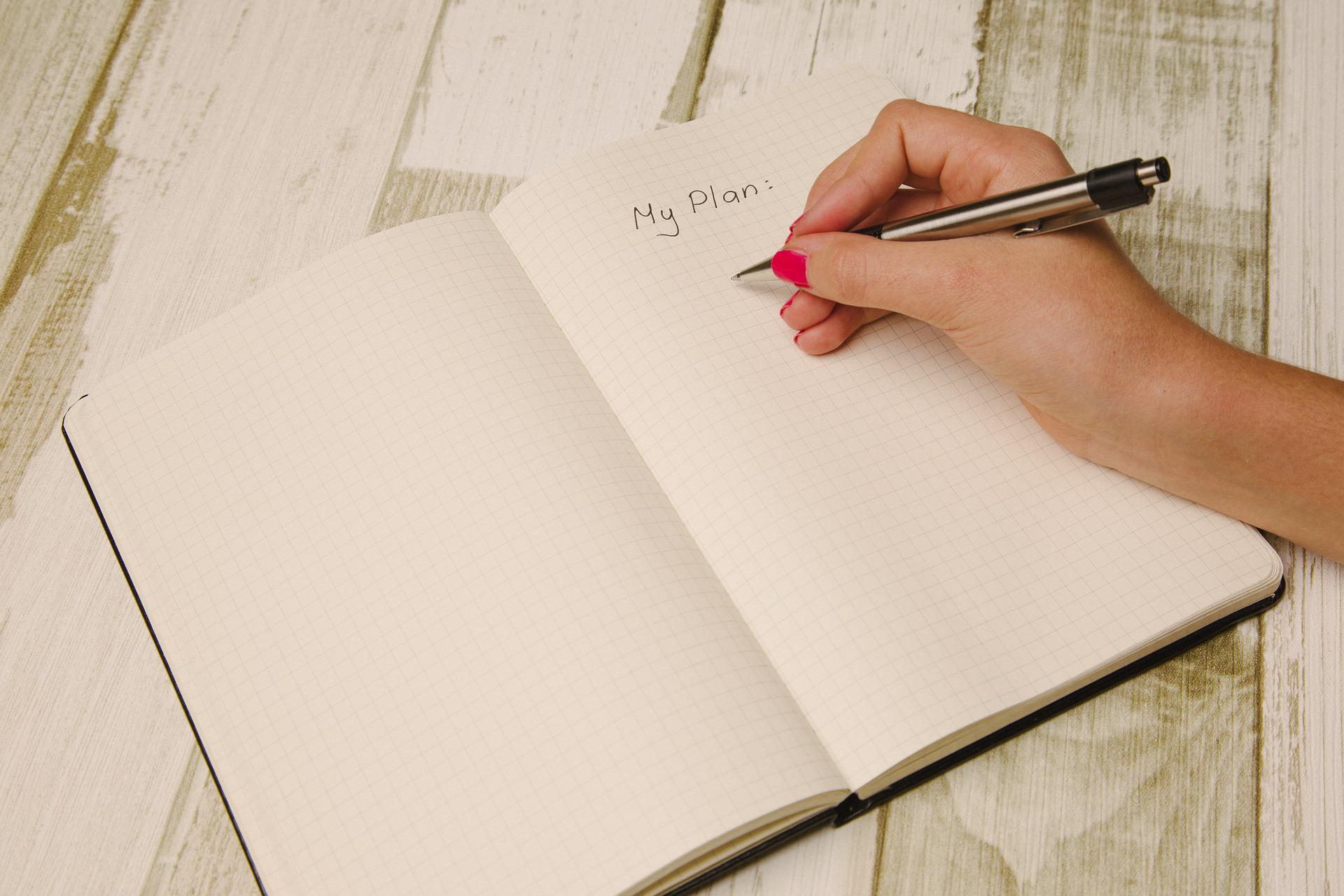 How Do I Get There?
[Speaker Notes: INSTRUCTOR: Have students share-out why they think this could be important or useful? Begin encouraging them to reflect on the learning they have done so far with this curriculum. How has everything led them to this point? Make sure to emphasize the ability to change, grow, and alter these plans.]
Graduation Requirements - minimum requirements a high school student must meet in order to be eligible to receive a high school diploma (State Department of Education).

Course Offerings - a list of courses that a school offers

Course Descriptions - a brief description of the course (prerequisite courses and co-requisites may also be listed)

Prerequisite -  a course that must be taken before enrollment in another specified (often more advanced) course can occur

Corequisite - course that must be taken at the same time as another specified course
DEFINING TERMS (THE DETAILS)
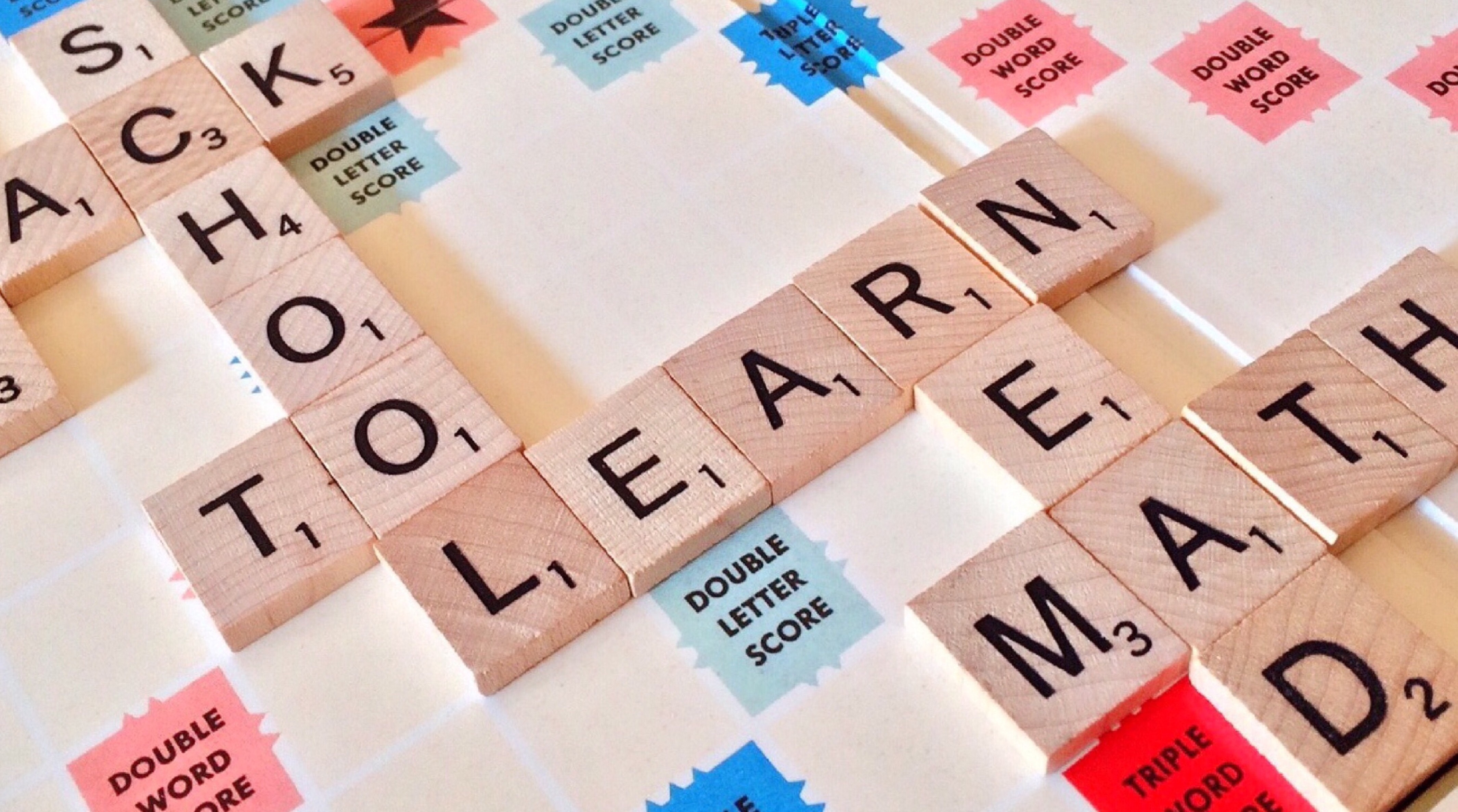 How Do I Get There?
[Speaker Notes: INSTRUCTOR: Give students time here to pull up/out their Career Pathway Plan and any other necessary materials. Take a few minutes to answer questions left from the prior day’s work, or expand on/provide new resources to students.]
HOW WILL THIS HELP ME?
YOUR CAREER pathway PLAN
Map out classes to prepare you for your career interest
Helps keep you on track
This plan can change as your interests change and you try new things.  
This plan is to help with THIS year’s registration only.
How Do I Get There?
[Speaker Notes: INSTRUCTOR: Emphasize that these classes offered will prepare students through background knowledge and often, experience in the field or career that they are most interested in, they have time to change their mind or try something different, and anytime they want to change or have a question, ASK.]
FIND YOUR PATH
Read through Career Pathway Course Progressions
Are there options that are appealling or realisitic to you?
What classes do you need to add to your schedule based on these progressions?

THINK - PAIR - SHARE
Think about four of the pathways that sound interesting/fun to you.  Why do these sound fun to you?

Pair with your elbow partner your choices and why you selected them.

Share with the class why we selected the different pathways
WHAT OPTIONS DO I HAVE?
How Do I Get There?
[Speaker Notes: Link individual district graduation requirements, See sample here]
CREATING MY PATHWAY
THINK 
What four pathways from the list sound interesting/fun to you? 
Why do these sound fun to you?
Is there one (or two) that you can incorporate into your planning right now?
How Do I Get There?
[Speaker Notes: INSTRUCTOR: Have students write this down on a sticky note/index card/blank paper. As they pair and share, have them add information from their partner for accountability purposes.]
CREATING MY PATHWAY
PAIR
Share your responses with your shoulder partner.
Be sure each of you has a turn to share.
Did you decide on the same career pathways? 
What reasons did you each provide? Were they similar?
How Do I Get There?
[Speaker Notes: INSTRUCTOR: Have students write this down on a sticky note/index card/blank paper. As they pair and share, have them add information from their partner for accountability purposes.]
CREATING MY PATHWAY
SHARE
Share out what your partner learned about themselves.
Share the similarities and differences you found. 
What does your partner (or both of you) still feel like they need to know?
How Do I Get There?
[Speaker Notes: INSTRUCTOR: Have partners share the pathways they are most interested in pursuing and open the floor to questions about the selected pathways if they have any. This could be an appropriate time to invite in the counselor or career/college advisor again to support with helping add these pathways to the career plan.]
TWO CHOICES

OPTION 1:
Decide on ONE pathway that you think you want to pursue
Add the required courses to your Career Pathway Plan
OPTION 2:
Decide on TWO pathways that you find most interesting or appealing
Add 1-2 classes for each in the first two years/semesters of your Career Pathway Plan
Focus on 10th, 11th, and 12th grade only as time allows.  
Work to complete 9th grade.
WHAT IS AVAILABLE FOR ME?
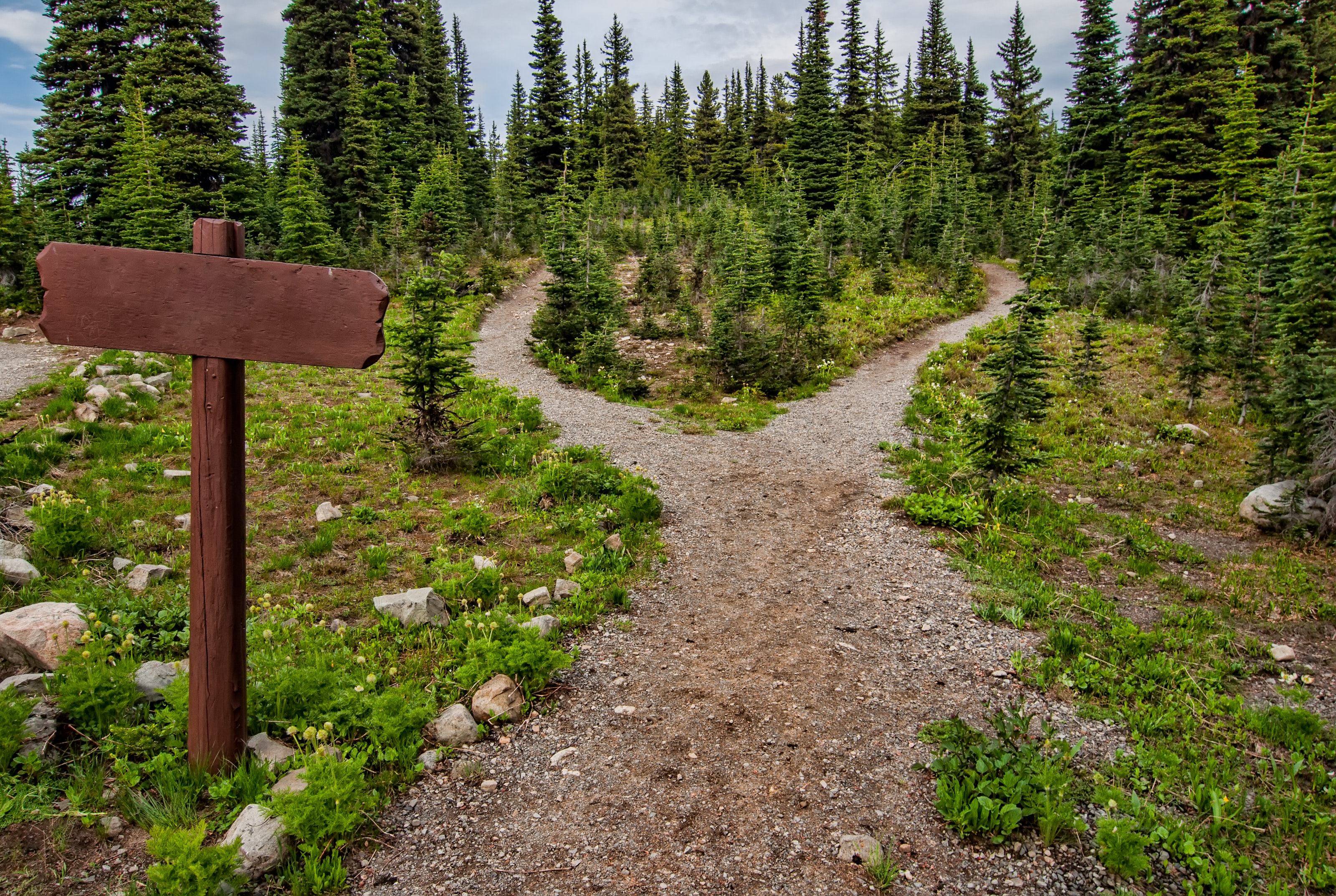 How Do I Get There?
[Speaker Notes: INSTRUCTOR: Support students who are still unsure of a career path in choosing classes that align with their interests or ideas about careers they think they COULD do. Try to help manage every student completing their 9th grade plan AT LEAST.]
HOW WILL I USE IT?
CAREER pathway PLAN
Will be your template for your registration (ideally for all four years)  
A counselor/advisor will help you with the registration process
You will continue to update your Career Pathway Plan
How Do I Get There?
[Speaker Notes: INSTRUCTOR: Have the counselor and advisor speak to the process of altering or updating the SLP; if the plans need to be uploaded in a particular school/district based system, this would be the time to introduce or go over those details.]
WHO SHOULD BE INFORMED?
PARENTS
Share your Career Pathway Plan with your parent/guardians.  
Parents/guardians need to sign and return the form to the designated person (teacher, counselor, college and career advisor).
Counselor
The school is required to keep a copy of these on file.
How Do I Get There?
[Speaker Notes: INSTRUCTOR: Make sure to adjust the “counselor” point for the correct process at your school or in your district!]